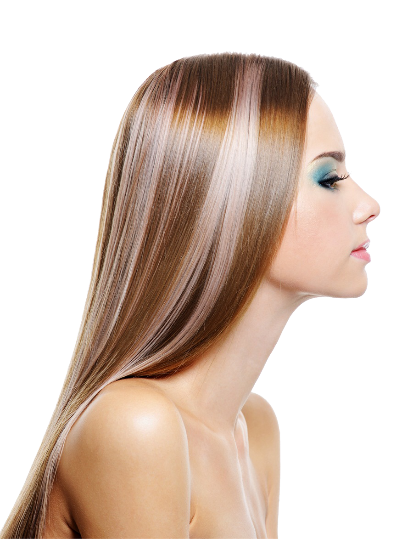 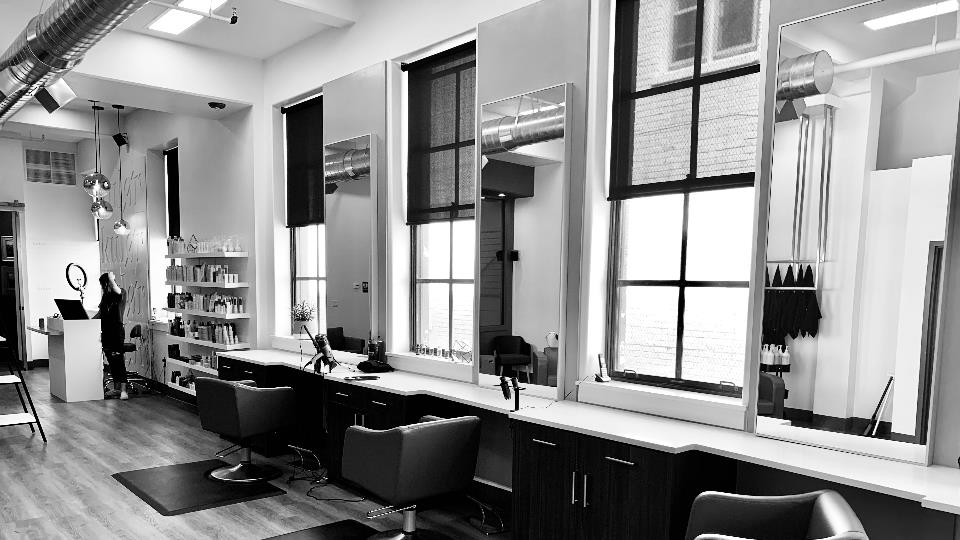 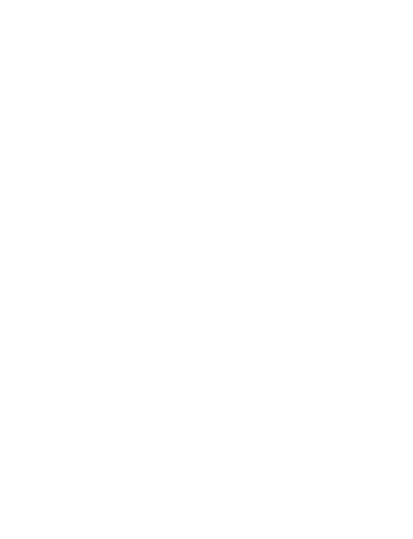 slidesppt.net
COSMETOLOGY
Free Template
Here is where your presentation begins
¡Whoa!
Puedes usar esta diapositiva para presentarte: poner tu e-mail, número de teléfono, etc.
Table of contents
01
02
About the company
Our services
Topic of the section
Topic of the section
03
04
Our clients
Expected projection
Topic of the section
Topic of the section
Real Estate Infographics
Mars
Saturn
Jupiter
Despite being red, Mars is actually a cold place. It’s full of iron oxide dust
Saturn is a gas giant, composed mostly of hydrogen and helium
It’s a gas giant and the biggest planet in the Solar System
About us
Mercury is the closest planet to the Sun and the smallest one in the Solar System—it’s only a bit larger than the Moon. The name has nothing to do with the liquid metal
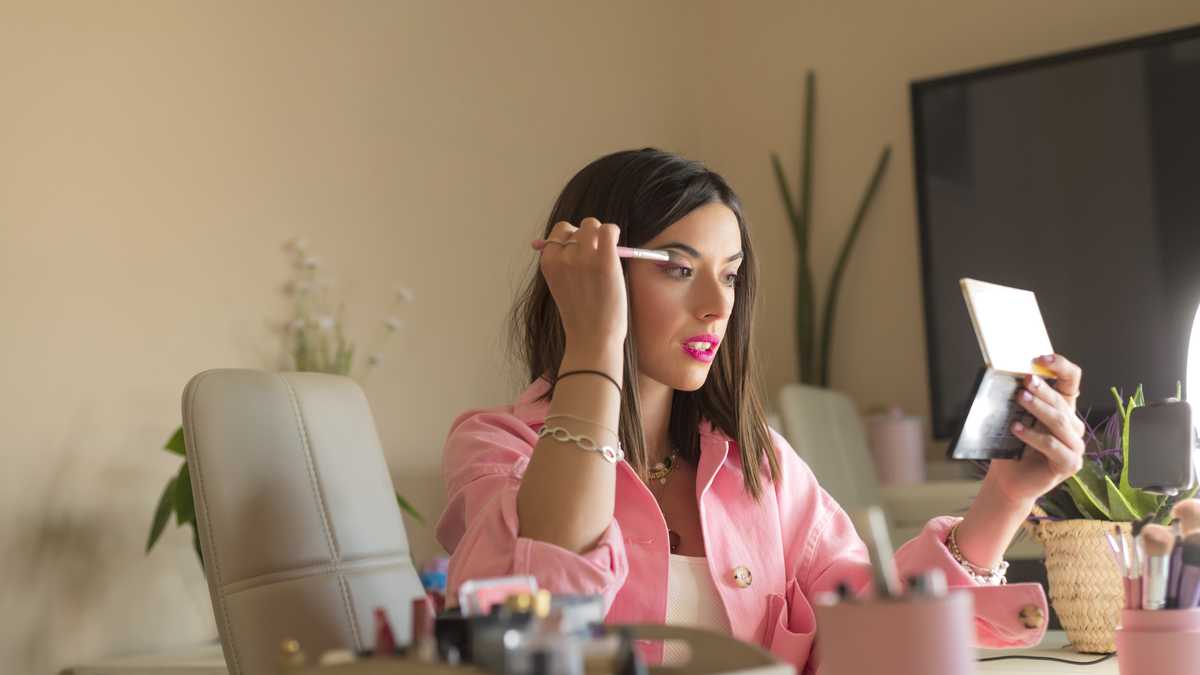 AWESOME WORDS
1989
It's the year I started my career as a sculptor
The slide title goes here
Do you know what helps you make your point clear?
Lists like this one:
They’re simple 
You can organize your ideas clearly
You’ll never forget to buy milk!
And the most important thing: the audience won’t miss the point of your presentation
Our history
2015
2017
2019
2020
Despite being red, Mars is a cold place
Jupiter is the biggest planet of them all
Venus has a very poisonous atmosphere
Saturn is a gas giant and has several rings
Infographic Style
Content  Here
You can simply impress your audience and add a unique zing and appeal to your Reports and Presentations with our Templates. Easy to change colors, photos and Text. Get a modern PowerPoint  Presentation that is beautifully designed. I hope and I believe that this Template will your Time, Money and Reputation. You can simply impress your audience and add a unique zing and appeal to your Reports and Presentations with our Templates. Easy to change colors, photos and Text. Get a modern PowerPoint  Presentation that is beautifully designed.
Your Text Here
Your Text Here
Your Text Here
Your Text Here
Get a modern PowerPoint  Presen.
Get a modern PowerPoint  Presen.
Get a modern PowerPoint  Presen.
Get a modern PowerPoint  Presen.
Real Estate Infographics
Mercury
Venus
Mercury is the closest planet to the Sun and the smallest one in the Solar System—it’s only a bit larger than the Moon
Venus has a beautiful name and is the second planet from the Sun. It’s hot and it has a poisonous atmosphere
Real Estate Infographics
29%
35%
Mercury is the closest planet to the Sun and the smallest one
Mars is actually a cold place. This planet is full of iron oxide dust
21%
15%
Venus has a beautiful name and it’s the second planet from the Sun
Jupiter is a gas giant and the biggest planet in the Solar System
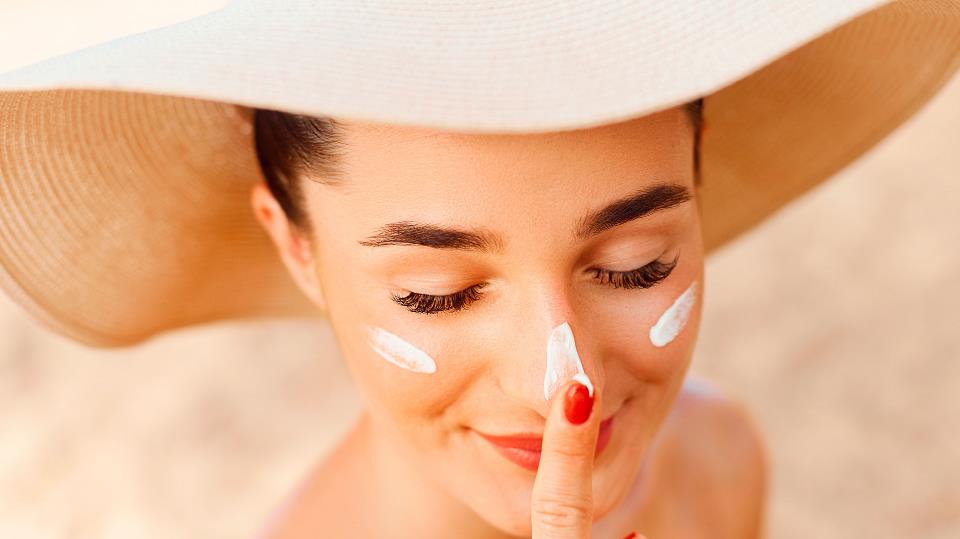 Awesome words
“This is a quote, words full of wisdom that someone important said and can make the reader get inspired.”
—Someone Famous
Real Estate Infographics
B
A
Saturn is the ringed planet
Mercury is the smallest planet
F
C
Jupiter is the biggest planet
Neptune is the farthest planet from the Sun
E
D
Venus has a very poisonous atmosphere
Despite being red, Mars is actually cold
Our locations
Find out where all our parlors around the world are located:
Mars
Mars is actually a cold place
Venus
Venus has a beautiful name
Real Estate Infographics
Mercury is the smallest planet
90%
Saturn is the ringed planet
60%
Venus has a poisonous atmosphere
50%
Jupiter is the biggest planet
90%
Mars is actually a cold place
80%
Neptune the farthest planet
70%
Our services
Makeup
Hairdressing
Mercury is the closest planet to the Sun
Despite being red, Mars is a cold place
Depilation
Nail Polish
Venus is the second planet from the Sun
Jupiter is the biggest planet of them all
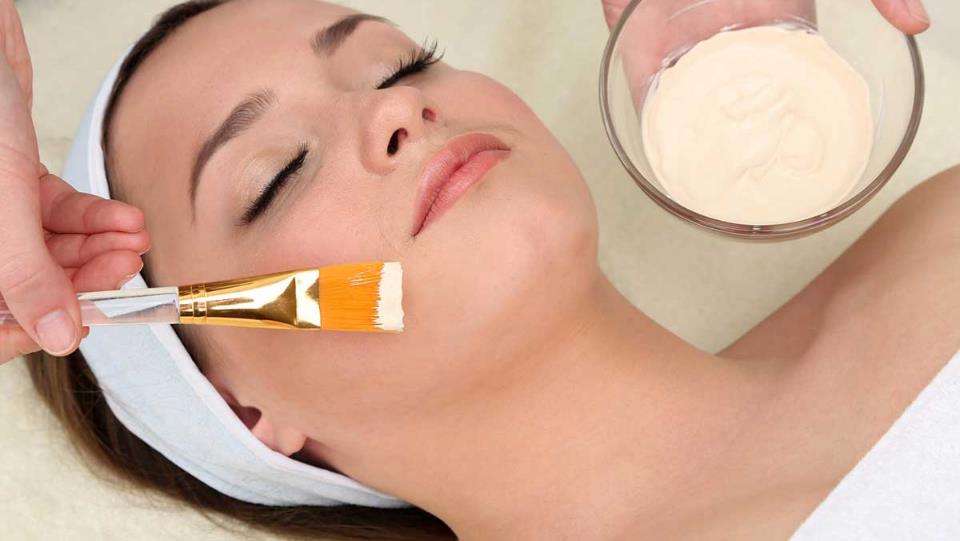 A picture is worth a thousand words
Infographic Style
Insert the title of your subtitle Here
Modern  PowerPoint  Presentation
Your Text Here
Get a modern PowerPoint  Presentation that is beautifully designed.  Easy to change colors, photos and Text. You can simply impress your audience and add a unique zing and appeal to your Presentations. Easy to change colors, photos and Text. Get a modern PowerPoint  Presentation that is beautifully designed.  

Easy to change colors, photos and Text. You can simply impress your audience and add a unique zing and appeal to your Presentations.
Our strengths
Loyalty
Teamwork
Promotion
Despite being red, Mars is actually a cold place
Jupiter is a gas giant and the biggest planet
Saturn is composed of hydrogen and helium
Customer profile
Gender
Profession
30%
70%
Decorator
Hairdresser
Age Range
15-30
30%
31-45
80%
46-60
20%
Makeup Artist
Personal Shopper
61-90
40%
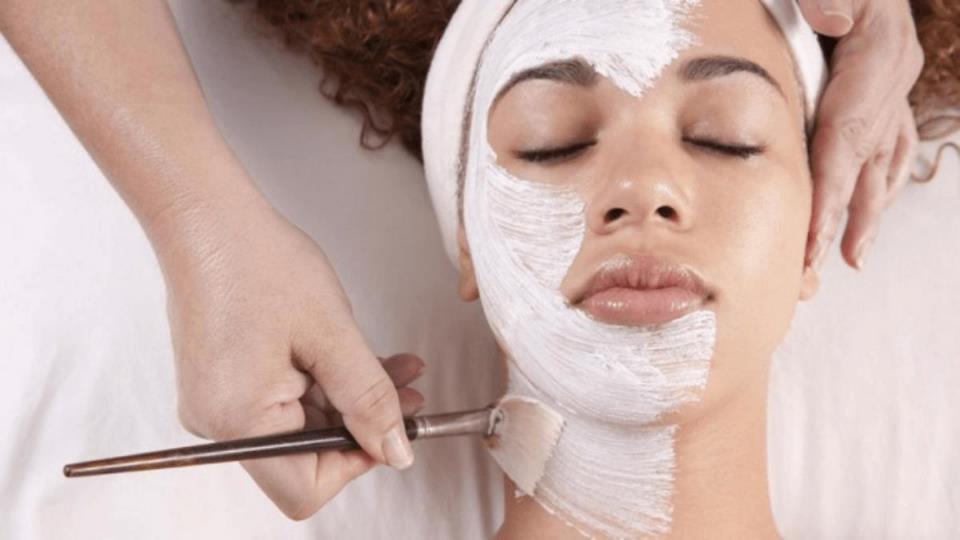 A PICTURE IS WORTH A THOUSAND WORDS
Our growth
Sales per year
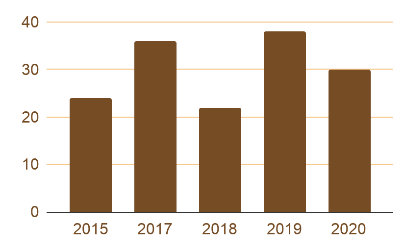 2,550
Expected income for 2020
600
New employees next year
To modify this graph, click on it, follow the link, change the data and paste the new graph here
$5,500,000
Big numbers catch your audience’s attention
Real Estate Infographics
Mars
Saturn
Despite being red, Mars is actually a cold place. It’s full of iron oxide dust
Saturn is the ringed one. It’s composed mostly of hydrogen and helium
Jupiter
Venus
It has a beautiful name and is the second planet from the Sun
Jupiter is a gas giant and the biggest planet in the Solar System
Future projects
Mercury
Venus
Mars
Mercury is the closest planet to the Sun
Venus is the second planet from the Sun
Despite being red, Mars is actually a cold place
Jupiter
Saturn
Neptune
It’s the biggest planet in the Solar System
Saturn is composed of hydrogen and helium
Neptune is the farthest planet from the Sun
Real Estate Infographics
It’s the smallest planet in the Solar System
Mercury
It’s the biggest planet in the Solar System
Jupiter
It’s composed mostly of hydrogen and helium
Saturn
It’s a cold place. It’s full of iron oxide dust
Mars
Venus has a very poisonous atmosphere
Venus
Testimonials
Helena James
Susan Bonnes
Alice Patterson
“Mercury is the closest planet to the Sun and the smallest one”
“Despite being red, Mars is a cold place full of iron oxide dust”
“Venus has a beautiful name and is the second planet from the Sun”
Real Estate Infographics
58%
Jupiter is a gas giant and also the biggest planet in the entire Solar System
42%
Despite being red, Mars is a cold place. It’s full of iron oxide dust and it has a reddish cast
Real Estate Infographics
Jupiter
Mars
Venus
Saturn
Jupiter is a gas giant and the biggest planet in the Solar System
Despite being red, Mars is actually a cold place. It’s full of iron oxide dust
Venus has a beautiful name and is the second planet from the Sun
Saturn is a gas giant, composed mostly of hydrogen and helium
Our Team
Rose Doe
Alexa Kong
Salon C.E.O.
Makeup Artist
Columns Layout
Insert the title of your subtitle Here
Your Text Here
Your Text Here
You can simply impress your audience and add a unique zing and appeal to your Presentations.  

You can simply impress your audience and add a unique zing and appeal to your Presentations. Easy to change colors, photos and Text. I hope and I believe that this Template will your Time, Money and Reputation. You can simply impress your audience and add a unique zing and appeal to your Presentations.
You can simply impress your audience and add a unique zing and appeal to your Presentations.  

You can simply impress your audience and add a unique zing and appeal to your Presentations. Easy to change colors, photos and Text. I hope and I believe that this Template will your Time, Money and Reputation. You can simply impress your audience and add a unique zing and appeal to your Presentations.
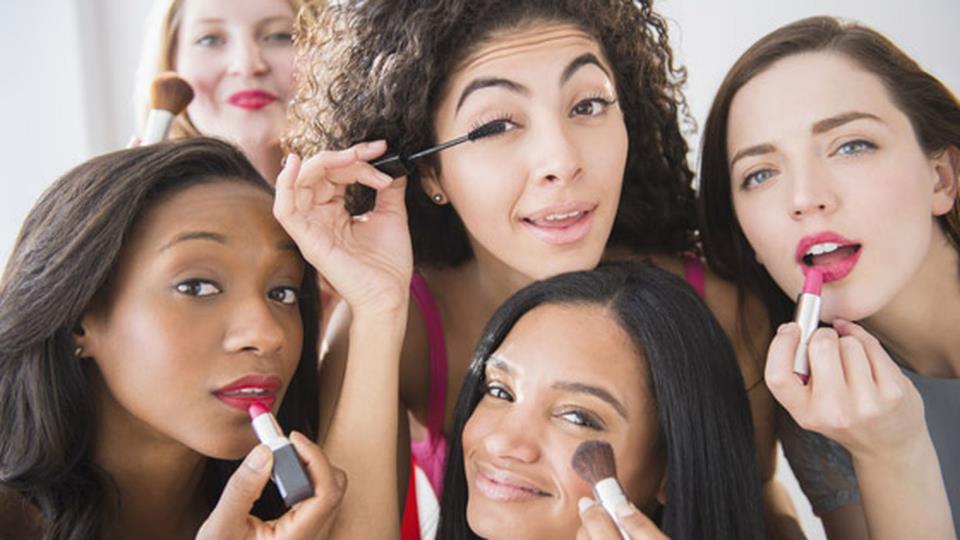 Insert the title of your subtitle Here
Your Text Here
You can simply impress your audience and add a unique zing and appeal to your Presentations.  

You can simply impress your audience and add a unique zing and appeal to your Presentations. Easy to change colors, photos and Text. I hope and I believe that this Template will your Time, Money and Reputation. You can simply impress your audience and add a unique zing and appeal to your Presentations. You can simply impress your audience and add a unique zing and appeal to your Presentations. Easy to change colors, photos and Text. I hope and I believe that this Template will your Time, Money and Reputation.
We Create Professional Presentation Designed
You can simply impress your audience and add a unique zing and appeal to your Presentations. Easy to change colors, photos and Text. Get a modern PowerPoint  Presentation that is beautifully designed. You can simply impress your audience and add a unique zing and appeal to your Presentations.
You can simply impress your audience and add a unique zing and appeal to your Presentations. Easy to change colors, photos and Text. Get a modern PowerPoint  Presentation that is beautifully designed. You can simply impress your audience and add a unique zing and appeal to your Presentations.
Instructions for use
In order to use this template, you must credit Slidesppt by keeping the thank you slide.
What you are allowed to do :
Use our templates for personal or educational presentations or printouts.
Edit and customize our templates for your own needs.
Link a page to a presentation template on your website or blog.
What you are not allowed to do :
Republish or redistribute our presentation templates, offline or online and even for free.
Offer Slidesppt templates (or a modified version of this Slidesppt Template) or include it in a database or any other product or service that offers downloadable images, icons or templates that may be subject to distribution or resale.
Useful links :
What you are allowed and not allowed to do: https://www.slidesppt.net/what-you-can-and-cannot-do-with-our-templates/ 
Frequently Asked Questions: https://www.slidesppt.net/frequently-asked-questions/ 
Tutorials and Tips: https://www.slidesppt.net/tutorials-and-tips/
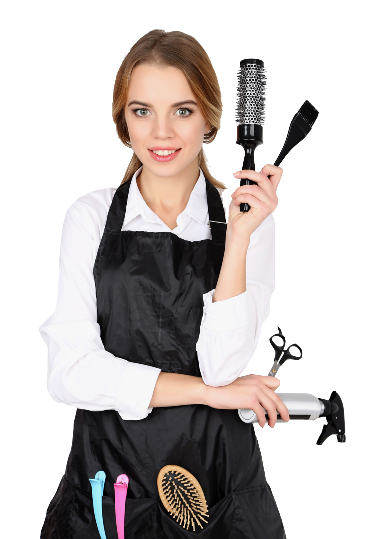 FUENTE
ELABORADO POR: slidesppt.net
IMAGES :
pngwing.com
unsplash.com
FONTS :
Playfair Display SemiBold
Playfair Display Black (Títulos)
Rubik Light (Cuerpo)
slidesppt.net
[Speaker Notes: slidesppt.net]
RESOURCES
[Speaker Notes: slidesppt.net]
Fully Editable Icon Sets: A
[Speaker Notes: slidesppt.net]
Fully Editable Icon Sets: B
[Speaker Notes: slidesppt.net]
Fully Editable Icon Sets: C
[Speaker Notes: slidesppt.net]
Presentation template by
Slidesppt.net
You are free to use this presentation for educational, personal and work purposes under Creative Commons Attribution License. But, keep the credits slide or mention Slidesppt in your presentation. Visit slidesppt.net